Chào mừng thầy cô và các em 
đến với môn Tiếng Việt
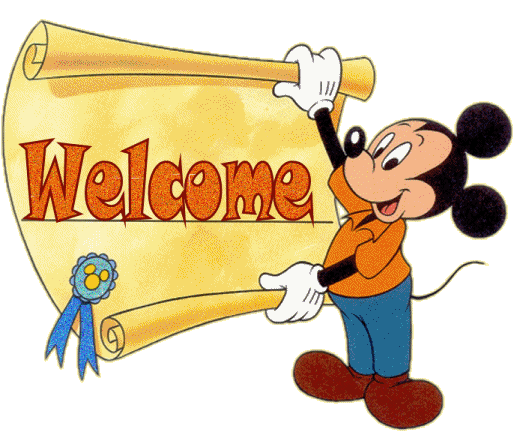 Tiết 4
Luyện từ và câu
1. Tìm từ ngữ gọi tên các đồ chơi có trong bức tranh dưới đây.
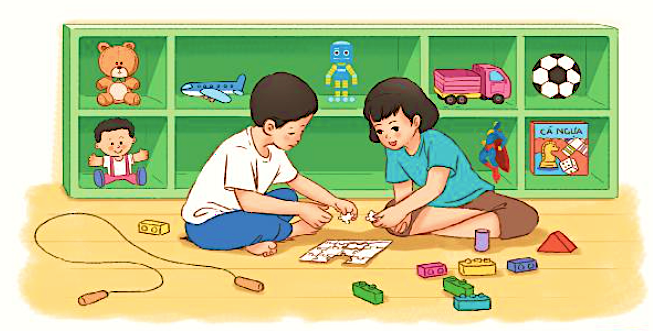 gấu bông,
búp bê,
máy bay,
rô-bot,
bóng,
ô tô,
cờ cá ngựa ,
dây nhảy, lê- gô,bộ xếp hình, ….
2. Sắp xếp từ ngữ thành câu và viết vào vở.
a) rất, mềm mại, chú gấu bông.
 Chú gấu bông rất mềm mại.
b) sặc sỡ, có nhiều màu sắc, đồ chơi lê-gô.
 Đồ chơi lê- gô có nhiều màu sắc sặc sỡ.
c) xinh xắn, bạn búp bê, và dễ thương.
 Bạn búp bê xinh xắn và dễ thương.
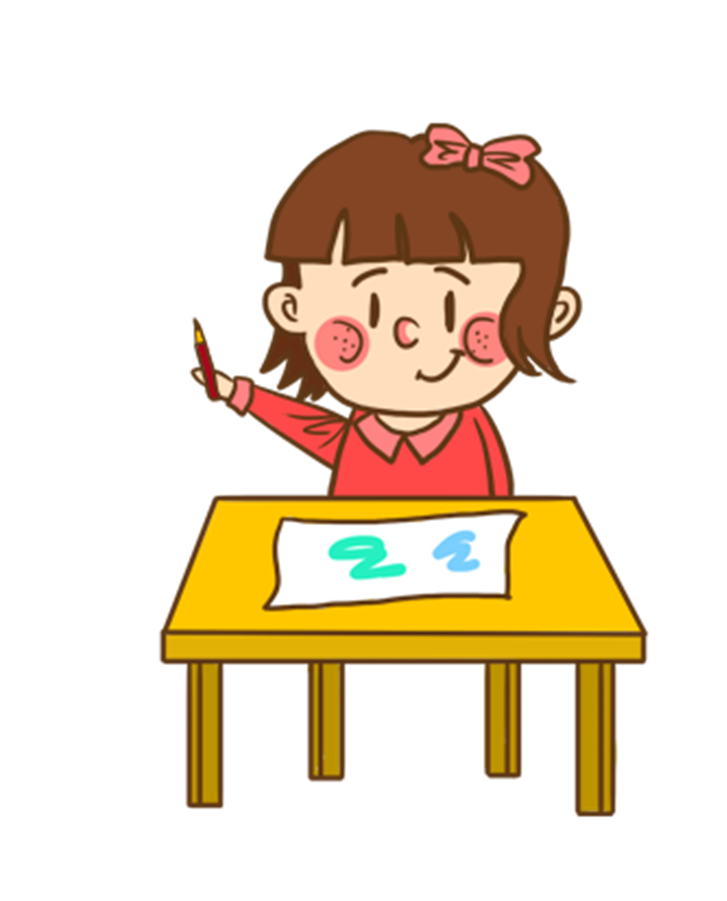 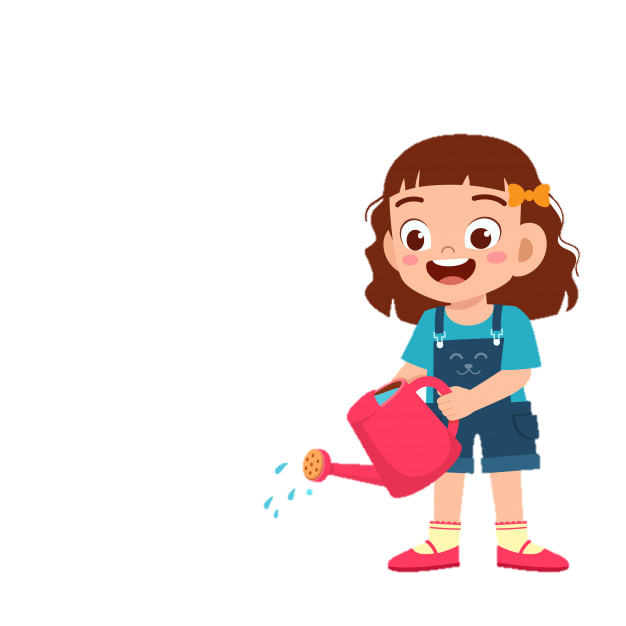 Trò chơi Tưới hoa
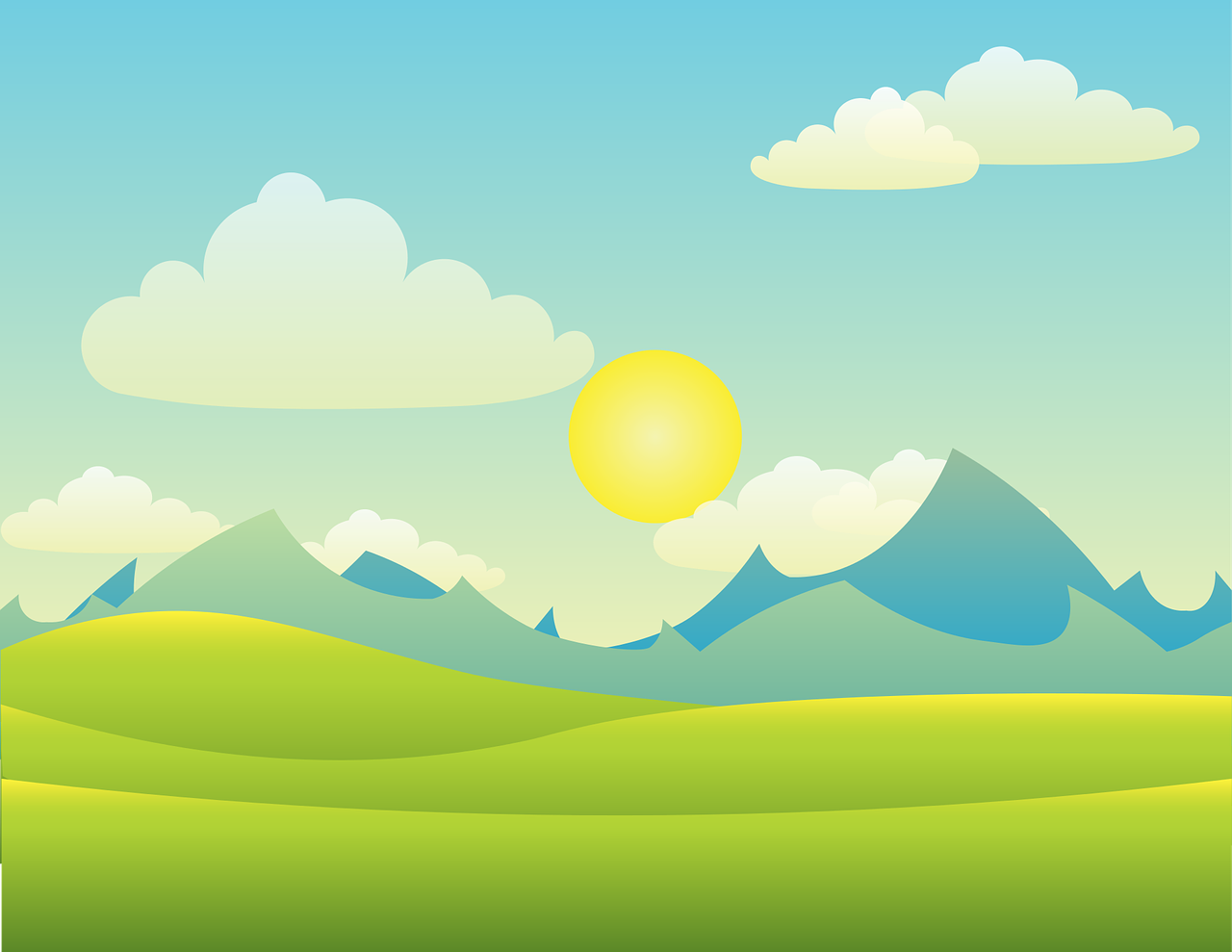 Mình tưới chậu hoa nào đây?
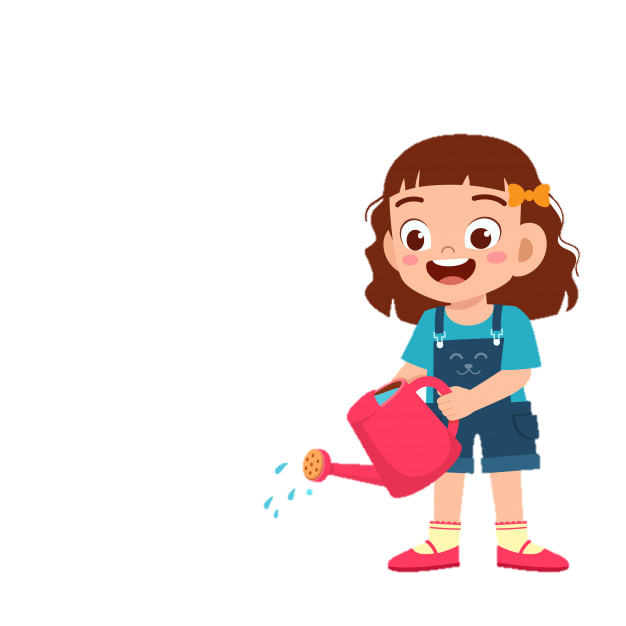 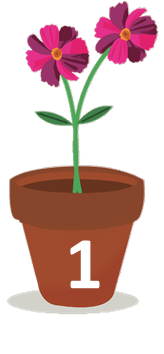 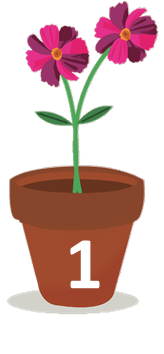 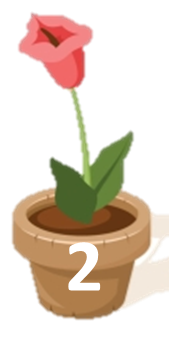 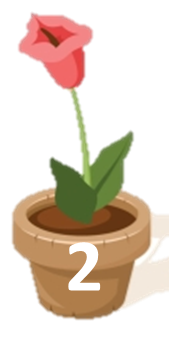 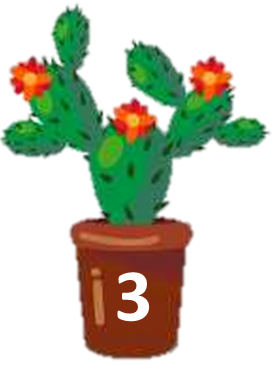 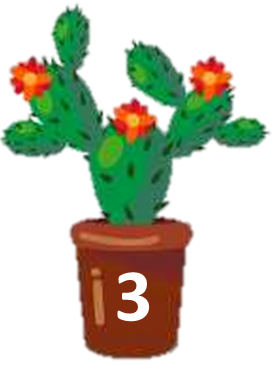 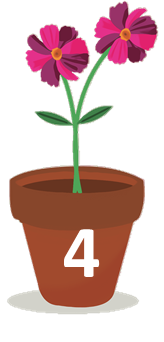 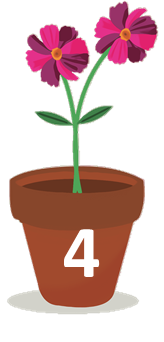 Sắp xếp thành câu “ Cây bàng, giữa sân, đứng, sừng sững”
Cây bàng đứng sừng sững giữa sân
BT Truc
Sắp xếp thành câu: “  lanh lợi, bắt, con mèo con, chuột, đang”
Con mèo con lanh lợi đang bắt chuột
BT Truc
Sắp xếp: “được, điều khiển, Con rô- bốt, từ xa”
Con rô- bốt được điều khiển từ xa
BT Truc
Sắp xếp: “Gấu bông, xinh xắn, được, kệ, trên, đặt”
Gấu bông xin xắn được đặt trên kệ
BT Truc
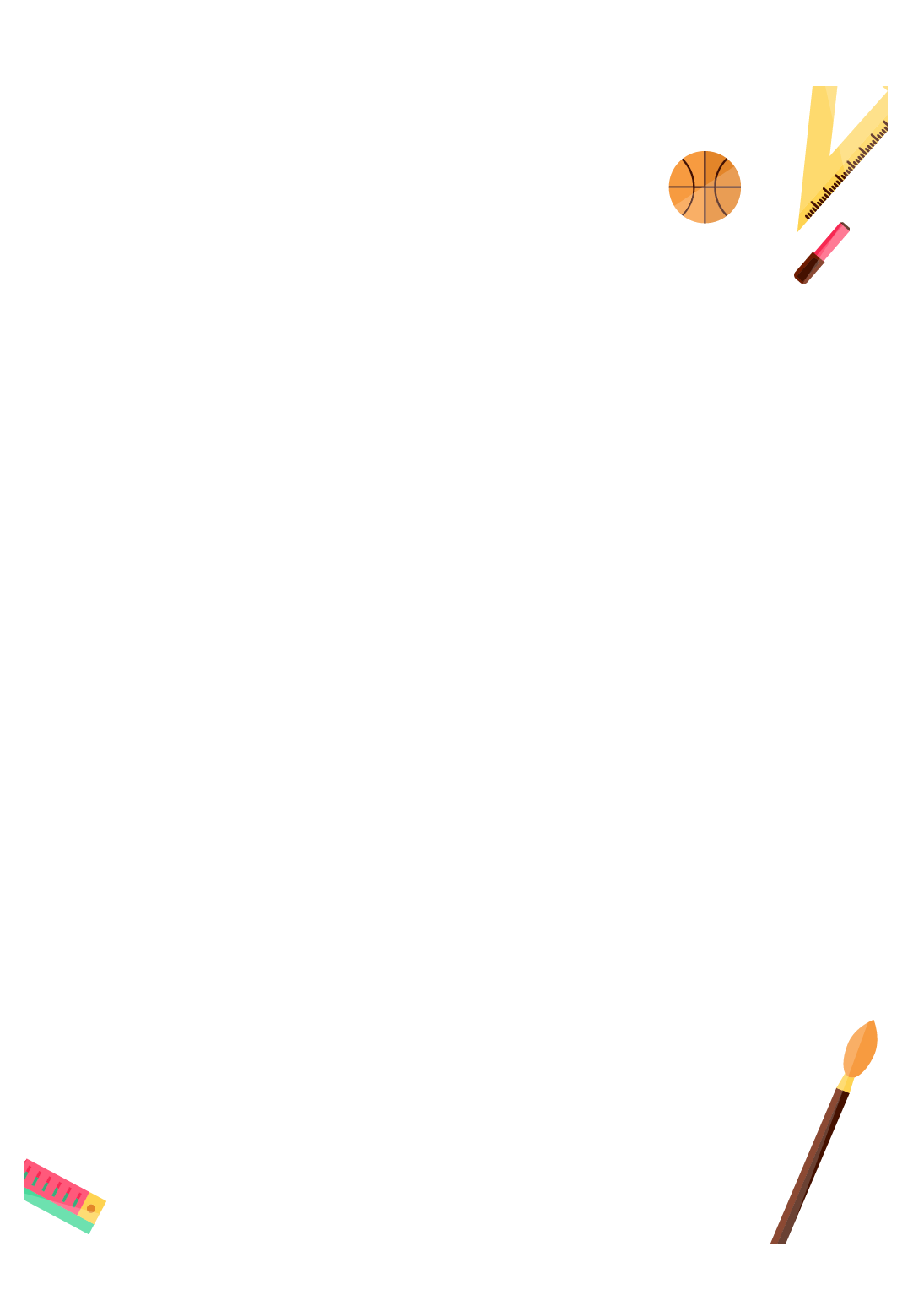 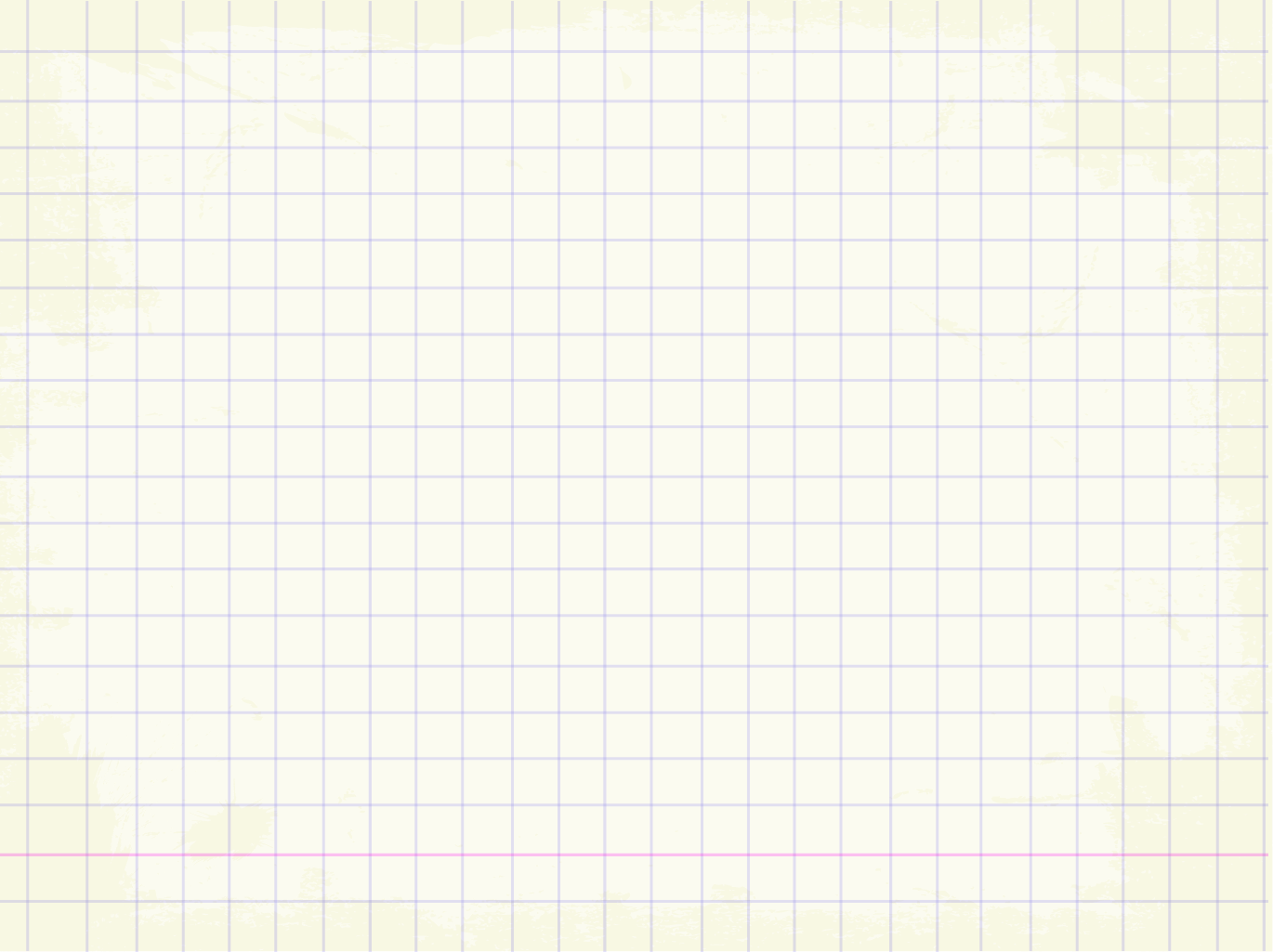 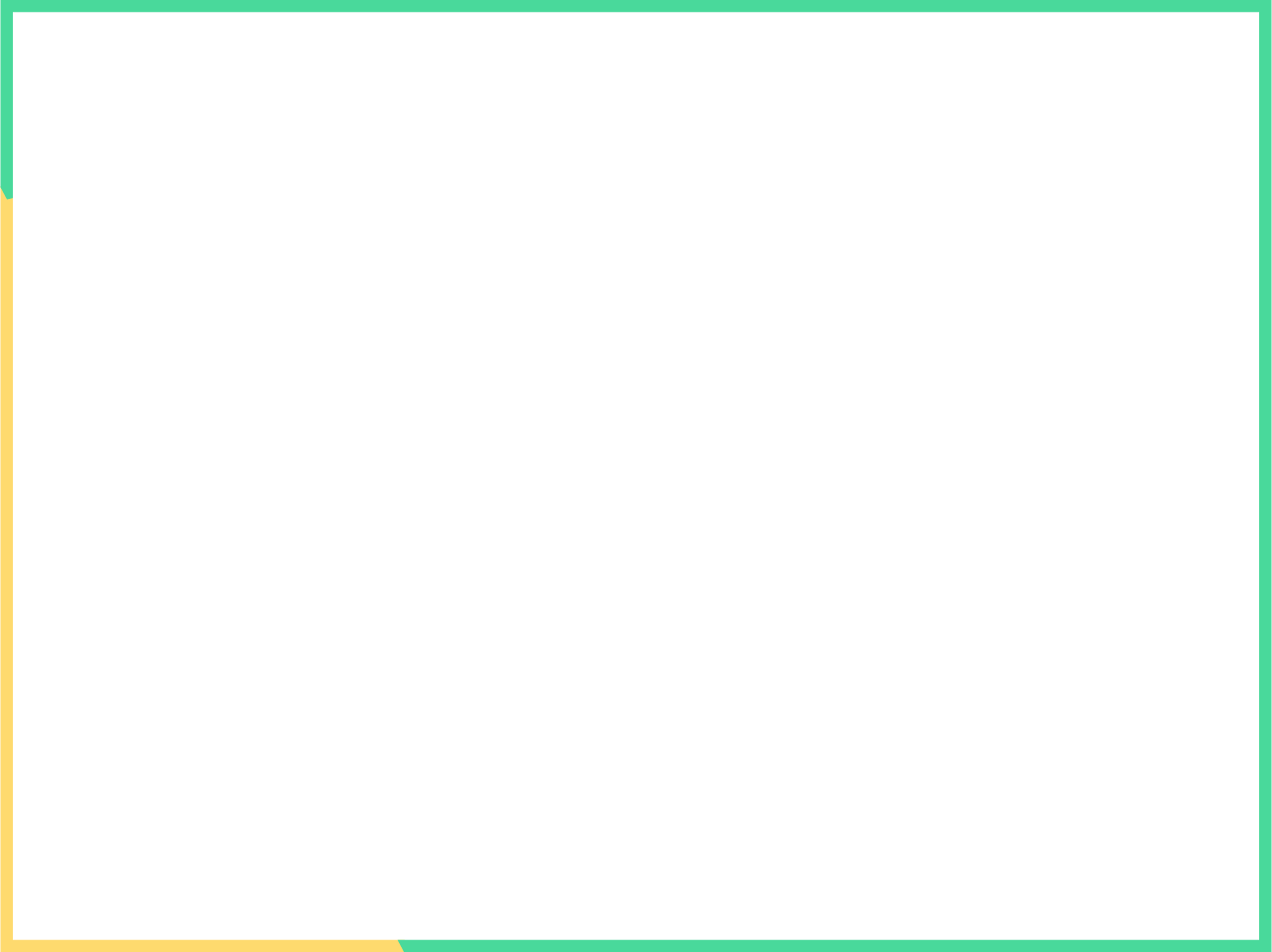 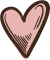 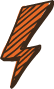 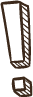 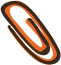 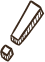 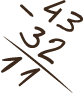 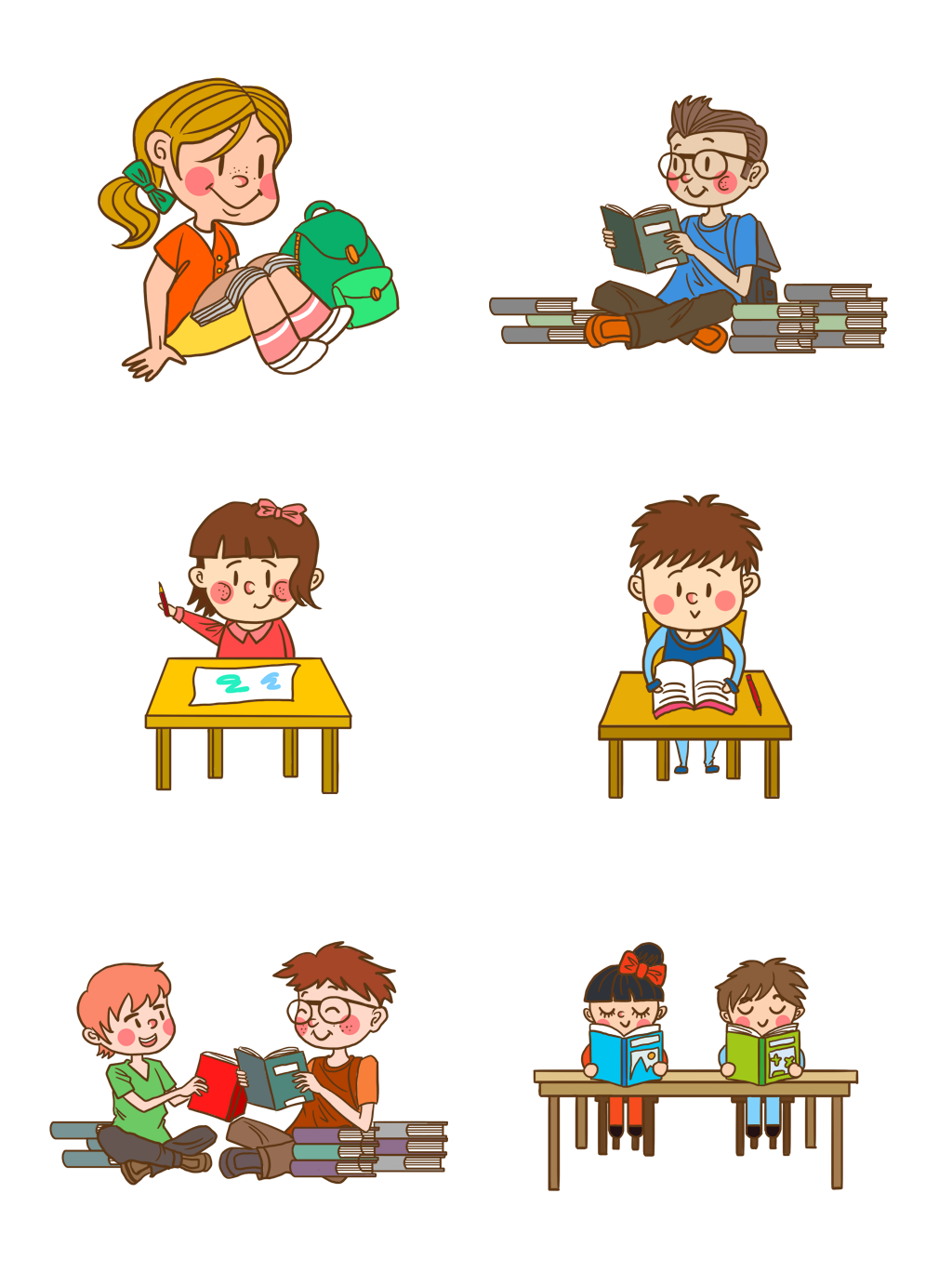 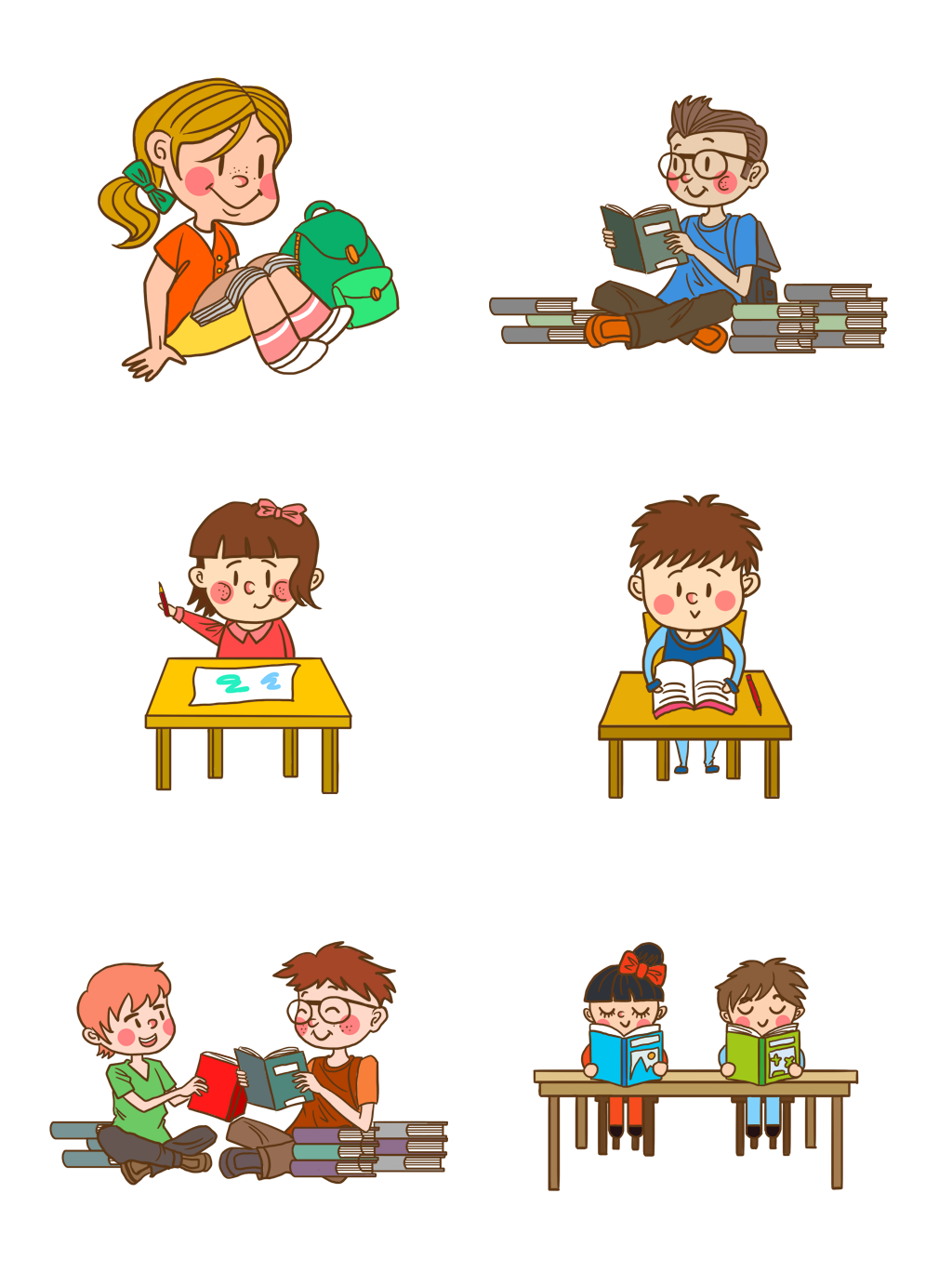 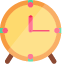 3. Đặt một câu nêu đặc điểm của một đồ chơi .
[Speaker Notes: Bài giảng thiết kế bởi: Hương Thảo - tranthao121006@gmail.com]